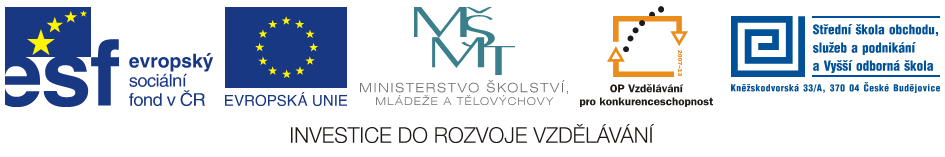 Jméno autora: 	Mgr. Mária Filipová
Datum vytvoření:	30. 06. 2013
Číslo DUMu: 	VY_32_INOVACE_06_AJ_CM

Ročník:                	1. – 4. ročník 
Vzdělávací oblast:	Jazyk a jazyková komunikace
Vzdělávací obor:     	Anglický jazyk
Tematický okruh:  	konverzační témata pro studenty  různých oborů
Téma:		Idioms
Klíčová slova:       	idioms of colour

Metodický list/anotace:
Materiál slouží k seznámení se slovní zásobou .  Jedná se zejména o výrazy z běžného života.
Studenti odhadují na základě svých znalostí význam jednotlivých slov v ustáleném spojení. V případě potřeby pracují se slovníkem. Uvádí  více příkladů.
Idioms of colour
White
white elephant
white crow
as white as a sheet
whiter than white
white lie
What we need are playgrounds not a white elephant shopping centre.
Seeing the price she turned as white as a sheet.
It was whiter than white he loved her.
He told her another white lie.
Black
as black as raven
blackmail
black box
Her hair is as black as raven.
The blackbox will tell us more about the crash.
Rich people are often blackmailed.
Other colours – try it
to see pink elephants
once in a blue moon
as red as a beetroot
green Christmas
paint the town red
true-blue
very seldom
to see things that do not exist, you are too drunk
to be loyal
to blush
visit a lot of pubs and bars
Xmas without any snow
Are you right?
to see pink elephants

once in a blue moon
as red as a beetroot
green Christmas
paint the town red  
true-blue
to see things that do not exist, you are drunk
very seldom
to blush
Xmas without any snow
visit a lot of pubs 
to be loyal
Literatura
archiv autora
PHILLIPS, Janet a kol. Oxford studijní slovník. Oxford: Oxford University Press, 2010, ISBN 978019 430655 3. 
http://en.wikipedia.org